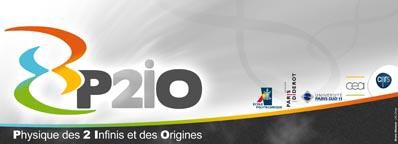 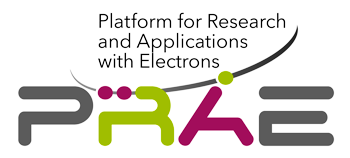 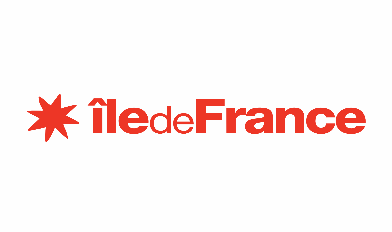 Projet Emblématique
Programme SESAME
With the support of
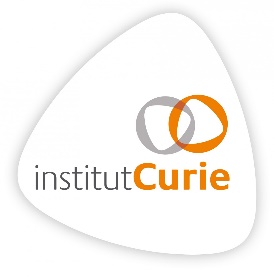 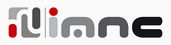 BEAM POSITION MONITORBPM
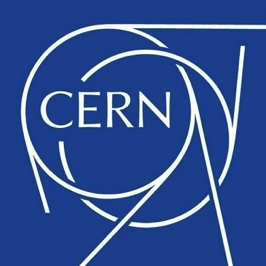 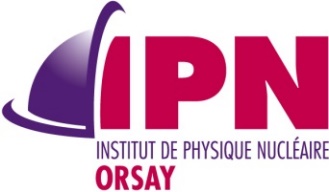 Mohammed BEN ABDILLAH
Le 08/10/2018
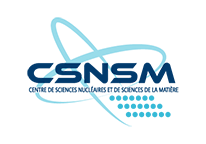 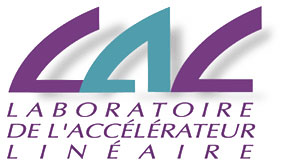 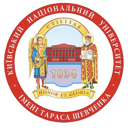 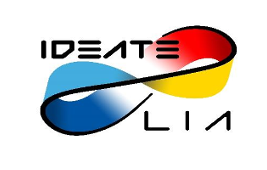 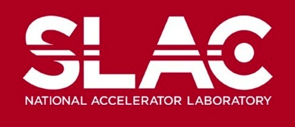 1
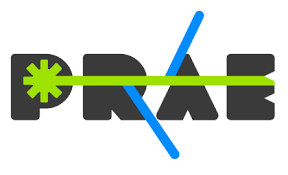 SPECIFICATIONS
Inductive pickup
Re entrant cavity
Microstrip metal detector
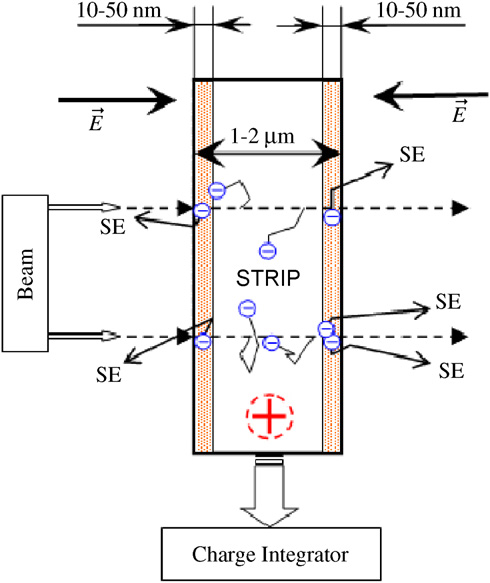 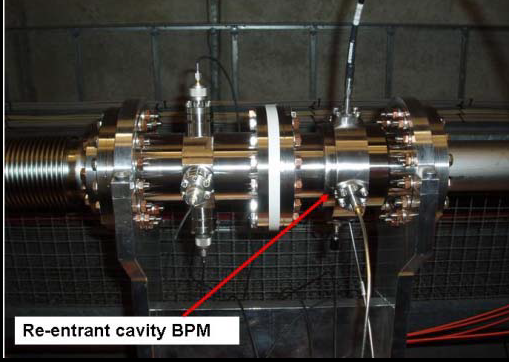 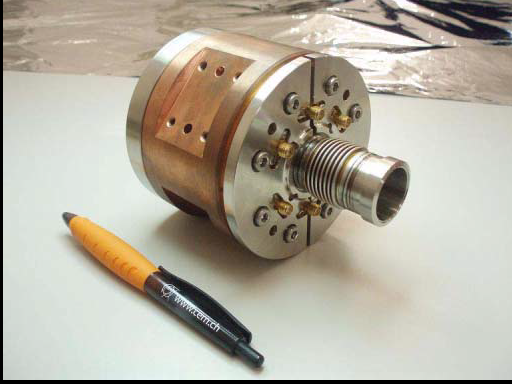 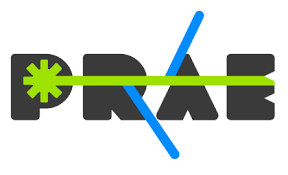 BPM: CTF3 IPU
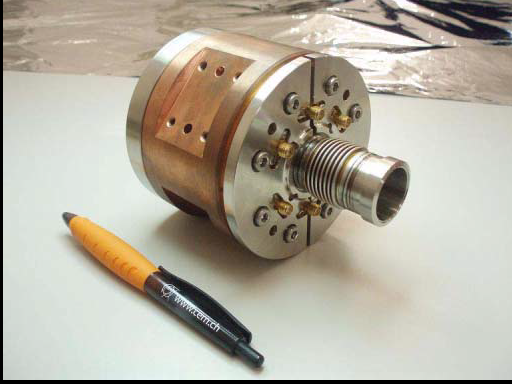 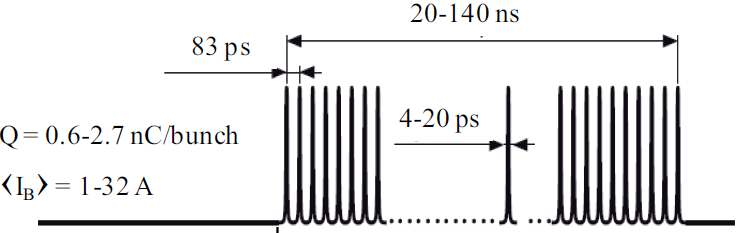 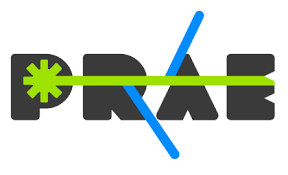 BPM : CTF3 IPU
Operation principle
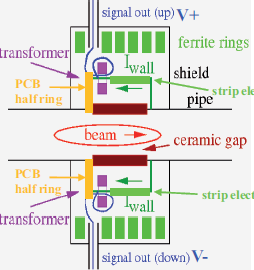 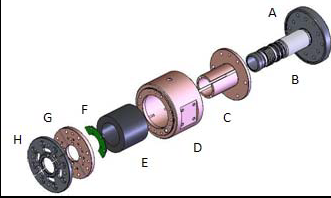 PCB
PCB
Tore + Windings
PCB CALIBRATION CIRCUIT
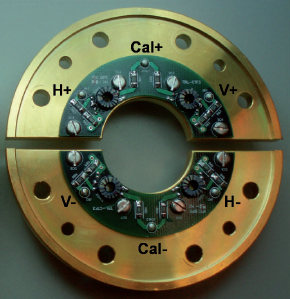 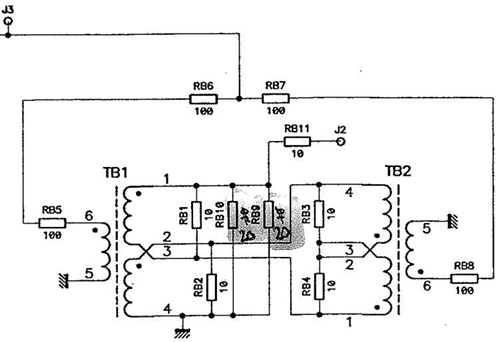 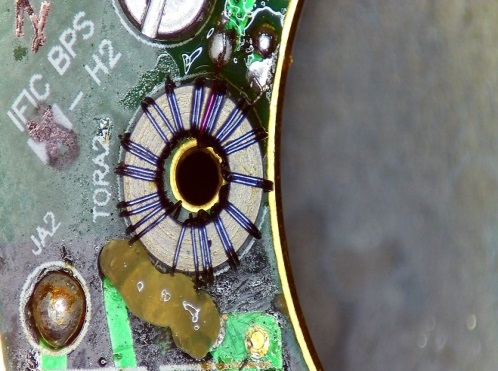 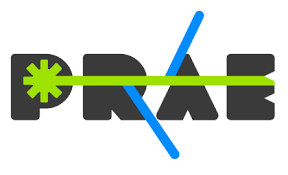 QUALIFICATION SETUP
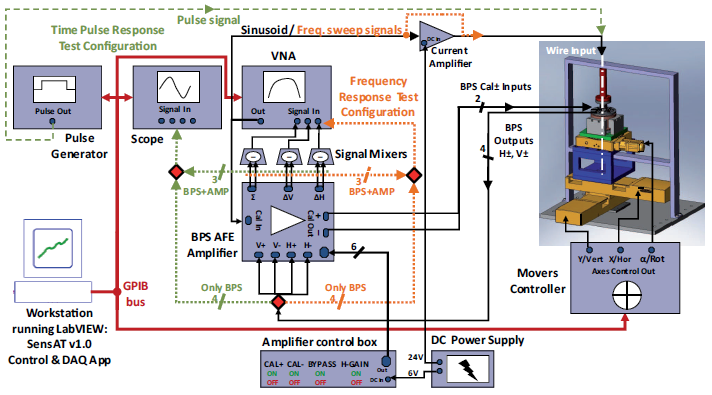 X,Y displacements
Rotation over the 
Z axis
Calibration goals: 
Gain Equalization 
Frequency and impulse responses for centered beam
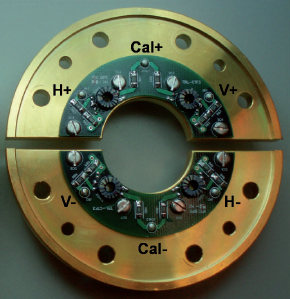 Qualification tests: 
Frequency response
Impulse response
Bunch response
Sensitivity measurements
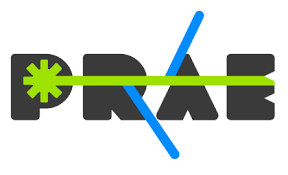 TESTS RESULTS
Frequency response
Impulse response
Hz
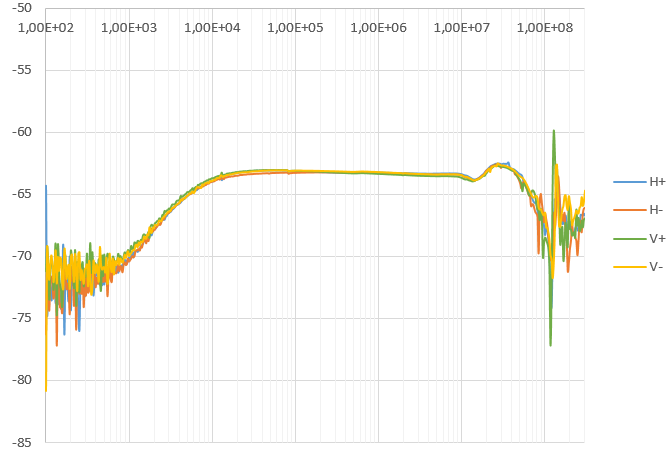 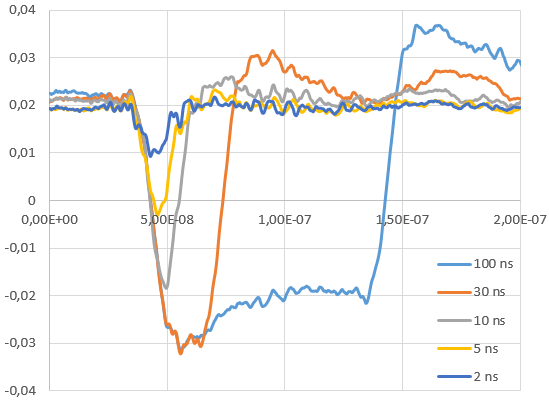 V
dB
s
Conclusion:
Cutoff frequencies:  Low=2KHz; High=80MHz
 Tdroop= 560ns; Trise=2ns
 Low output for bunch with length <10ps
Setup: 4V impulse with impulse length varying from 2µs to 2ns
Impulse rise time = 0,8ns
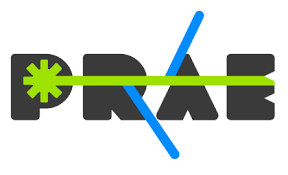 TESTS CONCLUSIONS
Frequency response:
BPM dynamic range = 20dB
Very low BPM response = 62 dB attenuation
Impulse response: very low BPM response
Calculated Sensitivity: 60mV/nC 
Actions: Modify the tore windings, 
30 turns in the secondary winding → 1 turn in the secondary windings
Expected Goals:
Decrease of 30dB in BPM attenuation
Sensitivity improved to 2V/nC
Previous Windings
Present Windings
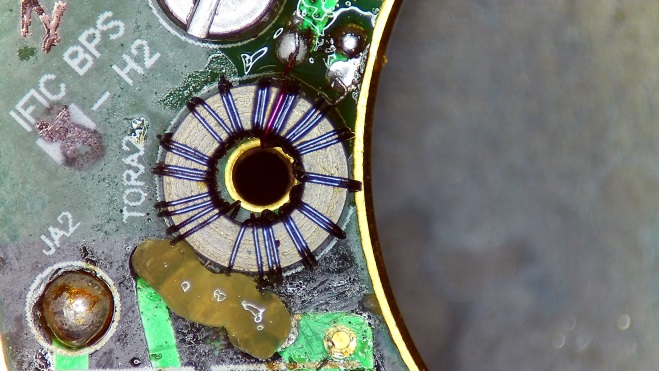 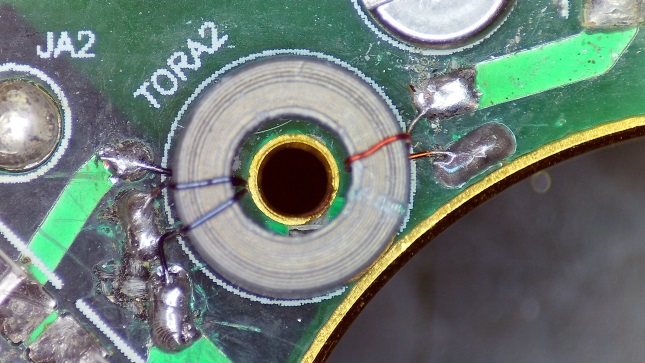 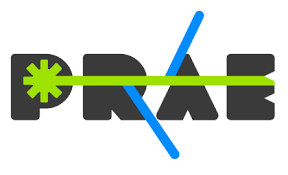 TESTS RESULTS
Frequency response
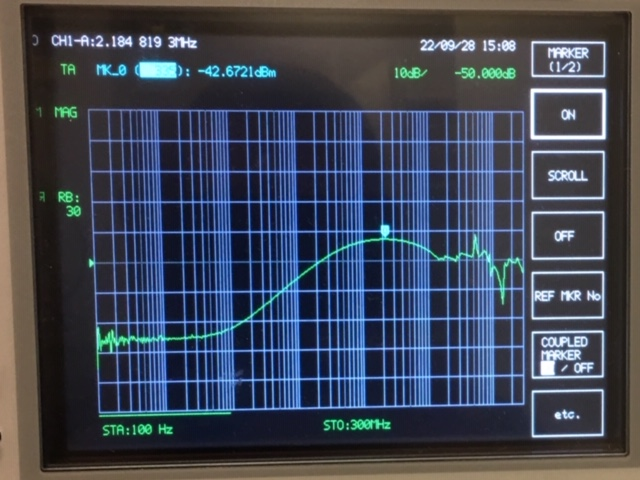 20dB decrease in BPM attenuation
Cutoff frequency decreased
Actions
Frequency response:
Matching study : (PCB electronics and setup configuration)
Decreasing BPM attenuation
Increase BPM cut off frequency  Trise  
Impulse response: need for short pulse generator for testing
Improve BPM sensitivity (Goal : 2V/nC)
Test  of the BPM in configuration close to final operation
Electronics to improve the BPM output signal in real time operation
Design of a charge pump
Study of up-to-date solutions
BPM position sensitivity: Measurement with the test bench
ACKNOWLEDGMENTS
Patrick Ausset
Angeles Faus Golfe
Michal Krupa
Thibault Lefebvre
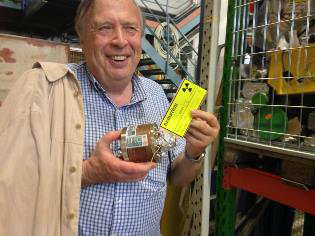 Oleksander Makarchuk
Darren Ichirrante
Berthelot Sylvain
Pereira Manuel